Театр в чемодане
Чемодан стоял в кладовке – 
Тощий, пыльный, но не модный – 
Позабыли все его.
Чемодан освободили,
Пыль оттёрли, грязь отмыли.
В детский садик отнесли.
И играть с ним начали.
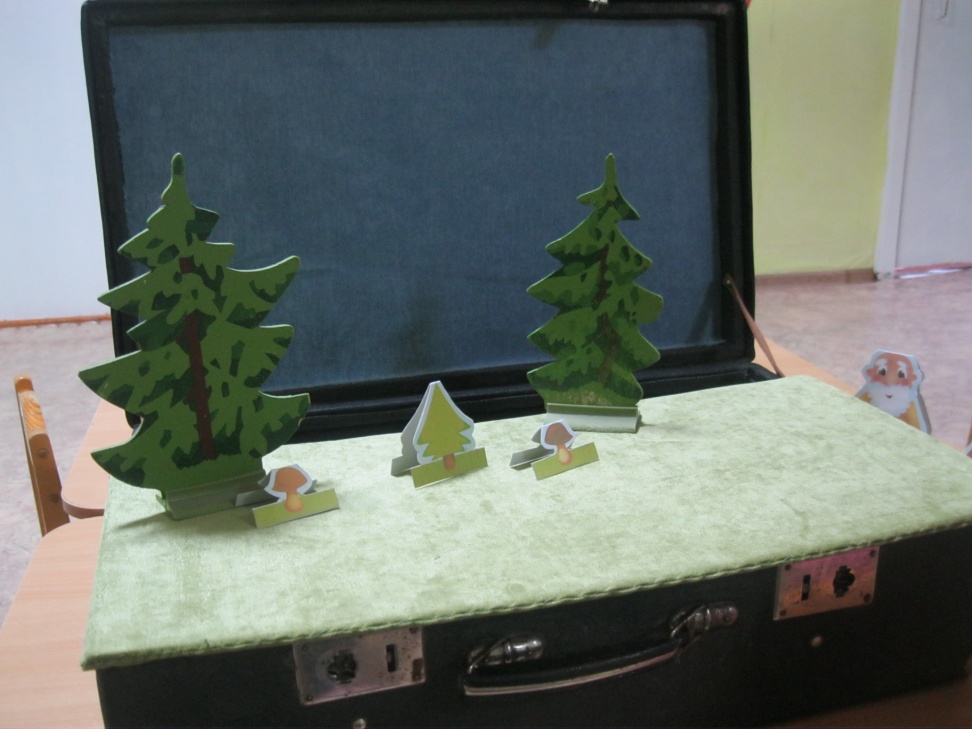 Виды театров
Бибабо
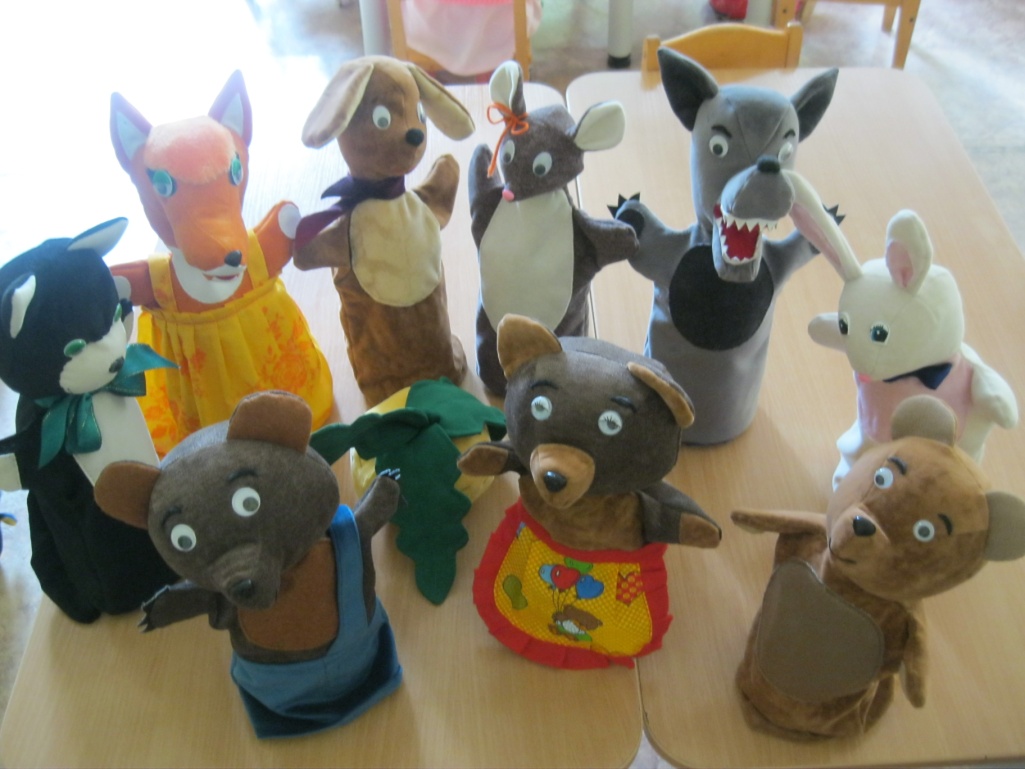 Театр на стаканчиках.
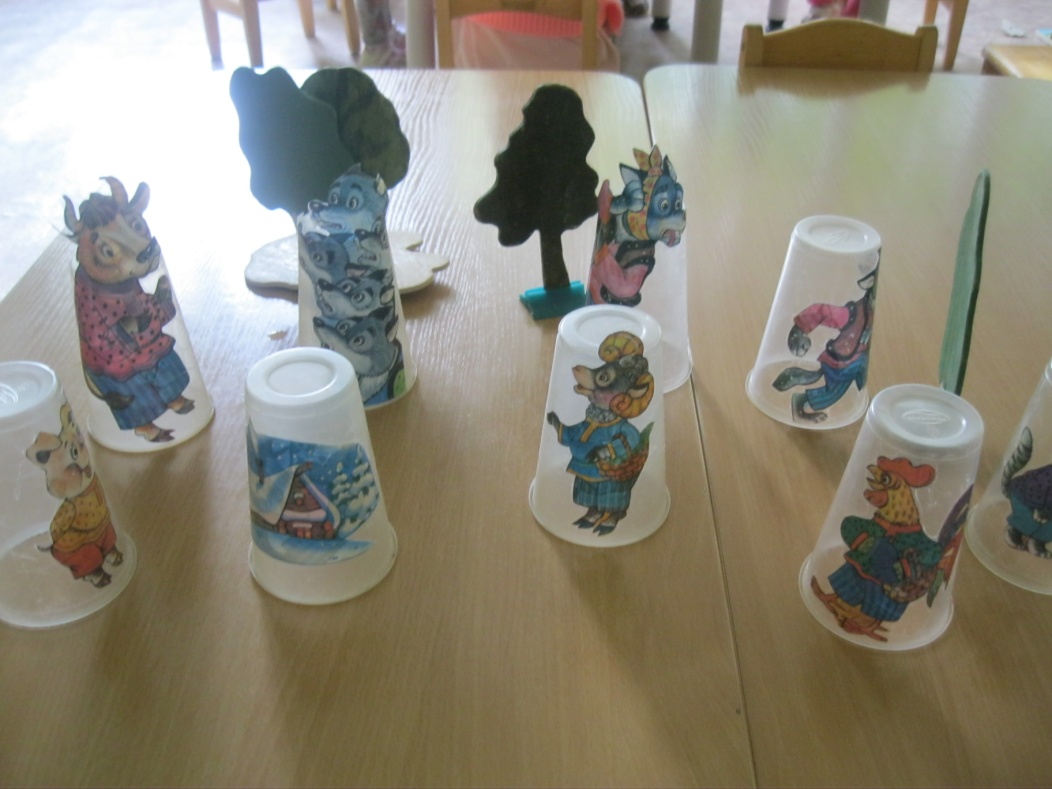 фланелеграф
Настольный театр
Театр сюжетных игрушек
Театр резиновой игрушки
Пальчиковый театр
Театр в чемодане
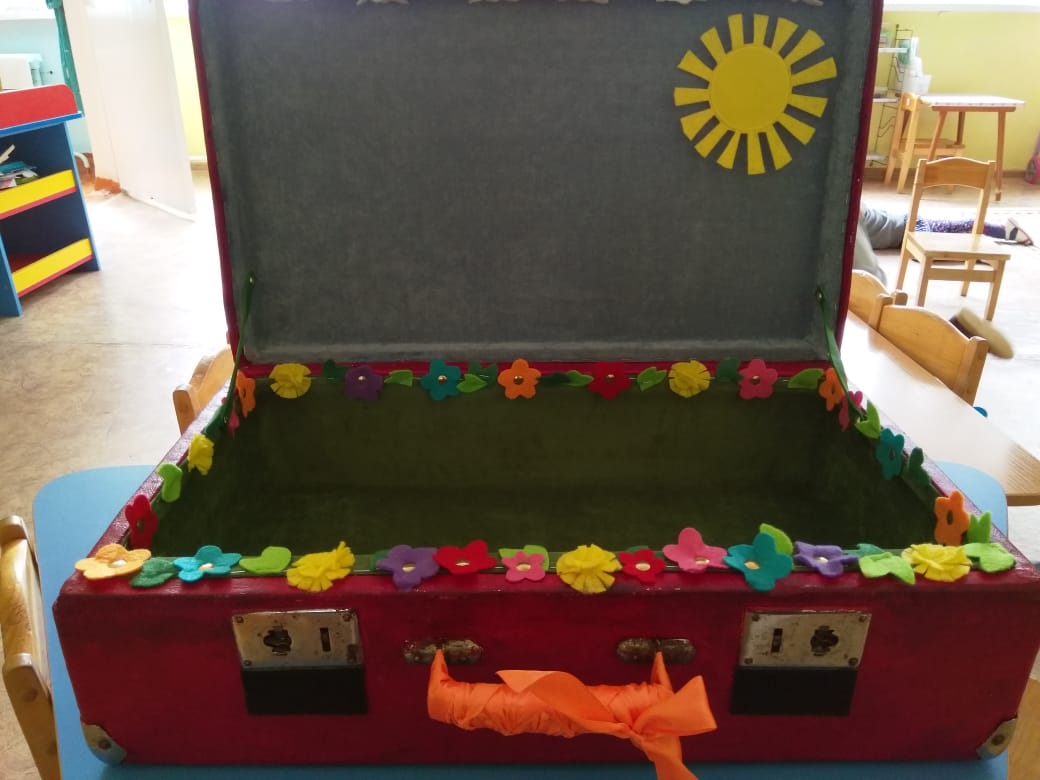 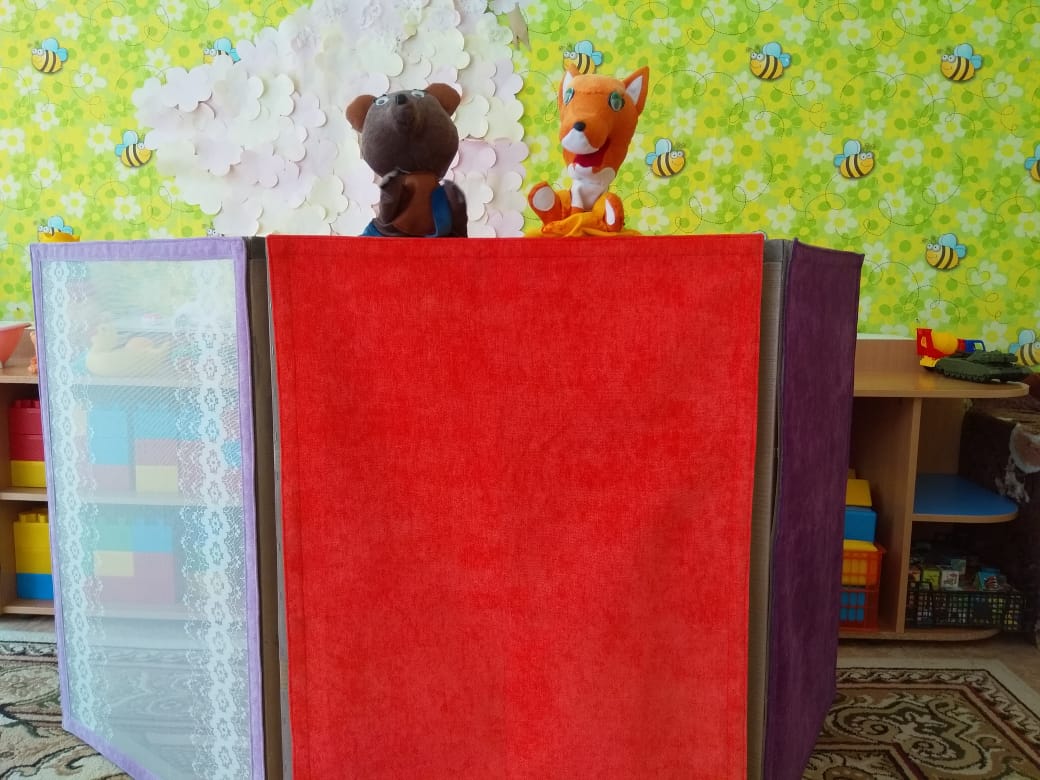 Цель работы: создание условий для развития творческих способностей детей, умения планировать  и осуществлять свои действия, сопровождая их речью.
Задачи работы:
Знакомство с художественной литературой
Развитие мелкой моторики
Развитие активного словаря детей
Развитие внимания
Воспитание доброжелательных взаимоотношений со сверстниками
 Формирование навыка перевоплощения в сказочных героев
Развитие элементарных математических представлений
Ожидаемый результат
Младший возраст: театрализованные игры
Старший возраст:
развитие умения планировать сюжет, подготовку спектакля, выбор роли, создание атрибутов своими руками.
Пальчиковые игры, чтение художественной литературы
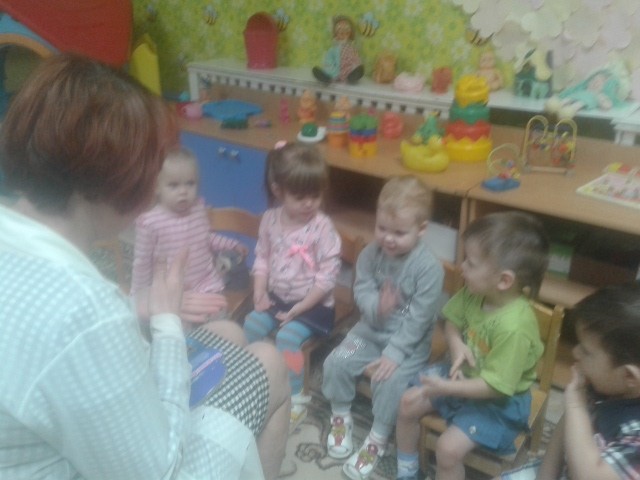 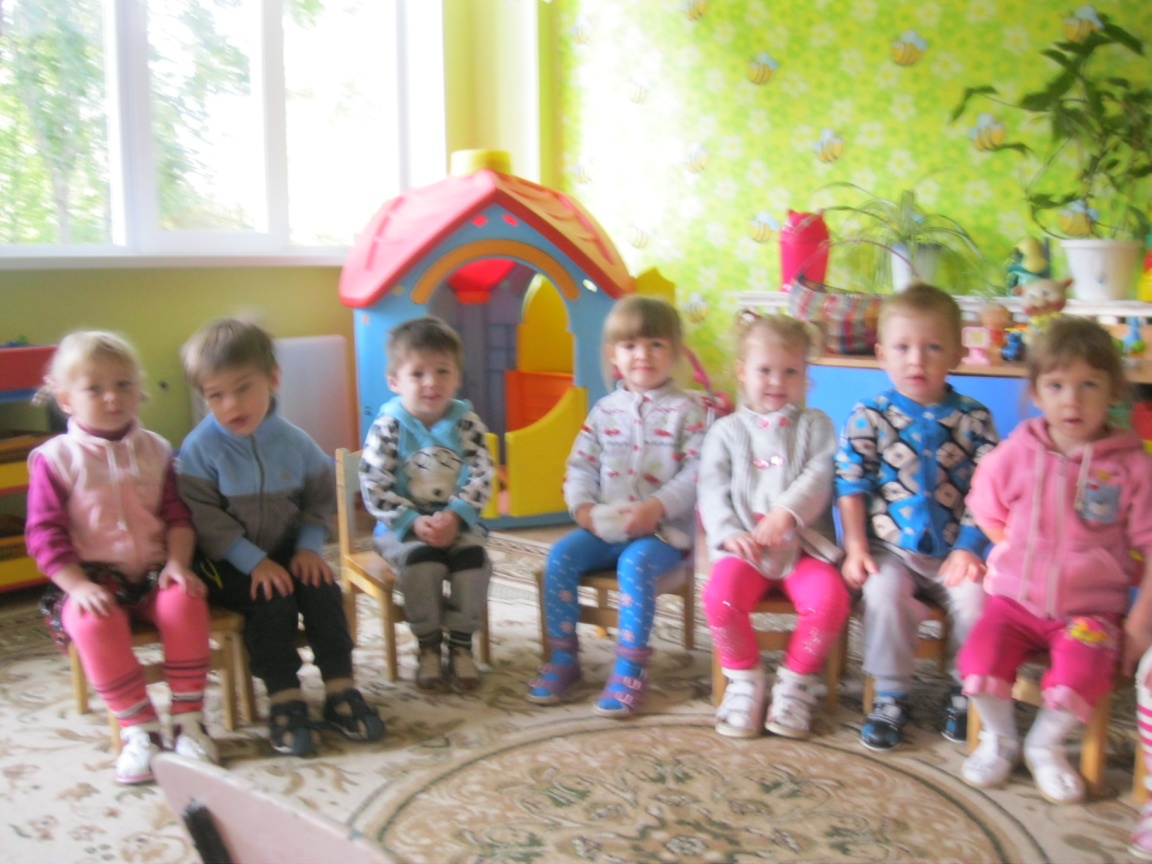 Первое знакомство со сказкой
Вхождение  в сказку
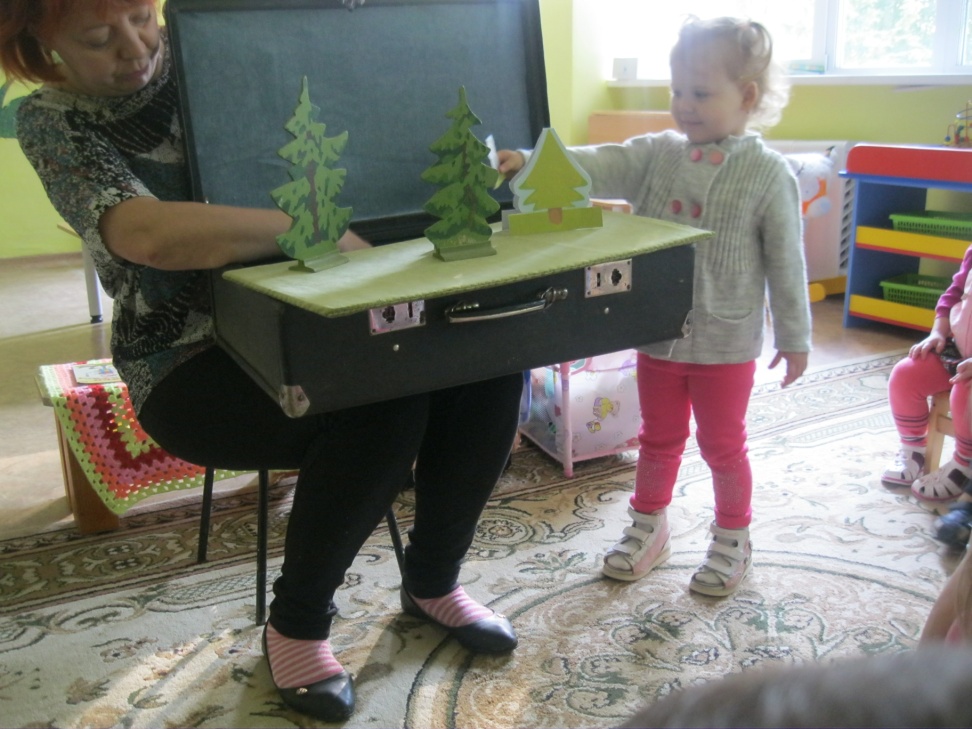 Игровая деятельность
Проектировочная деятельность «Что кушает кролик»
Задачи: учить выбирать из множества предметов заданный, закрепить обобщающее  понятие «Овощи»,  «Домашние животные», активизировать речь детей.
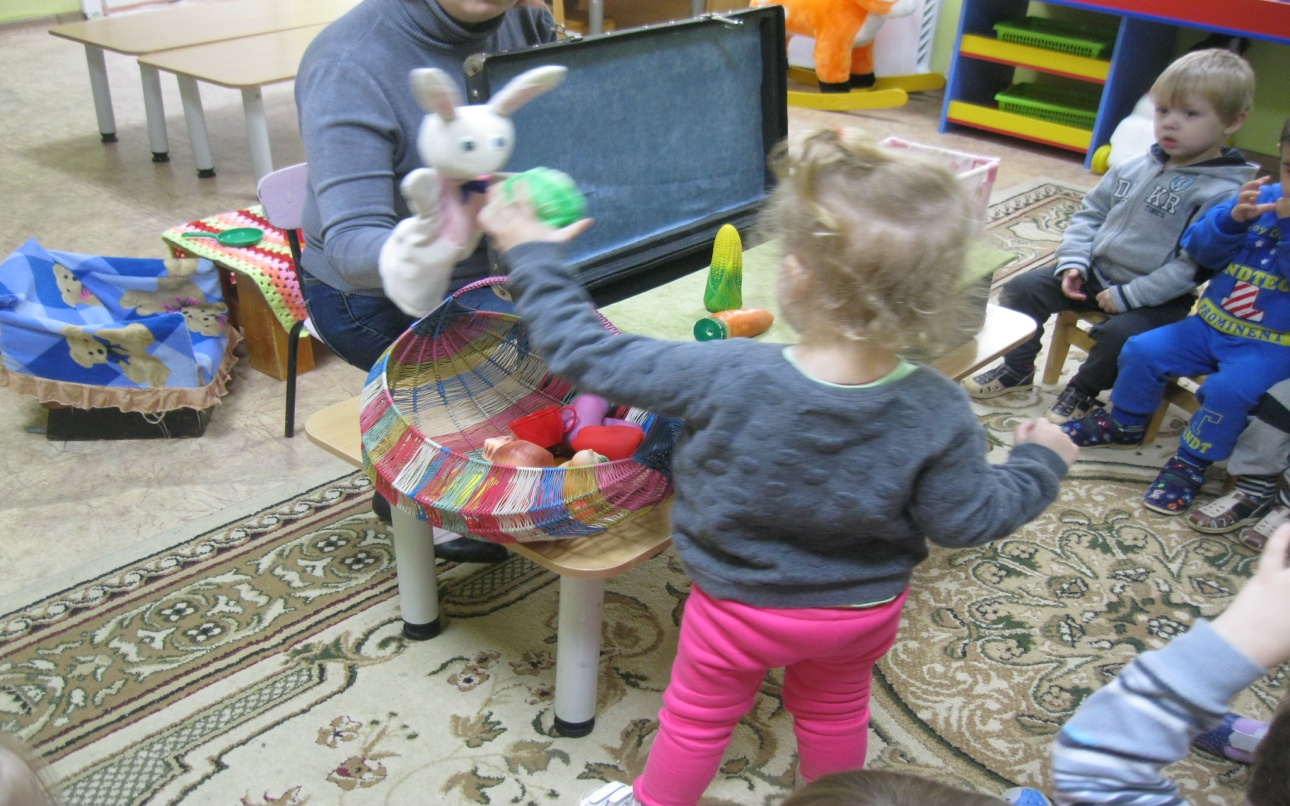 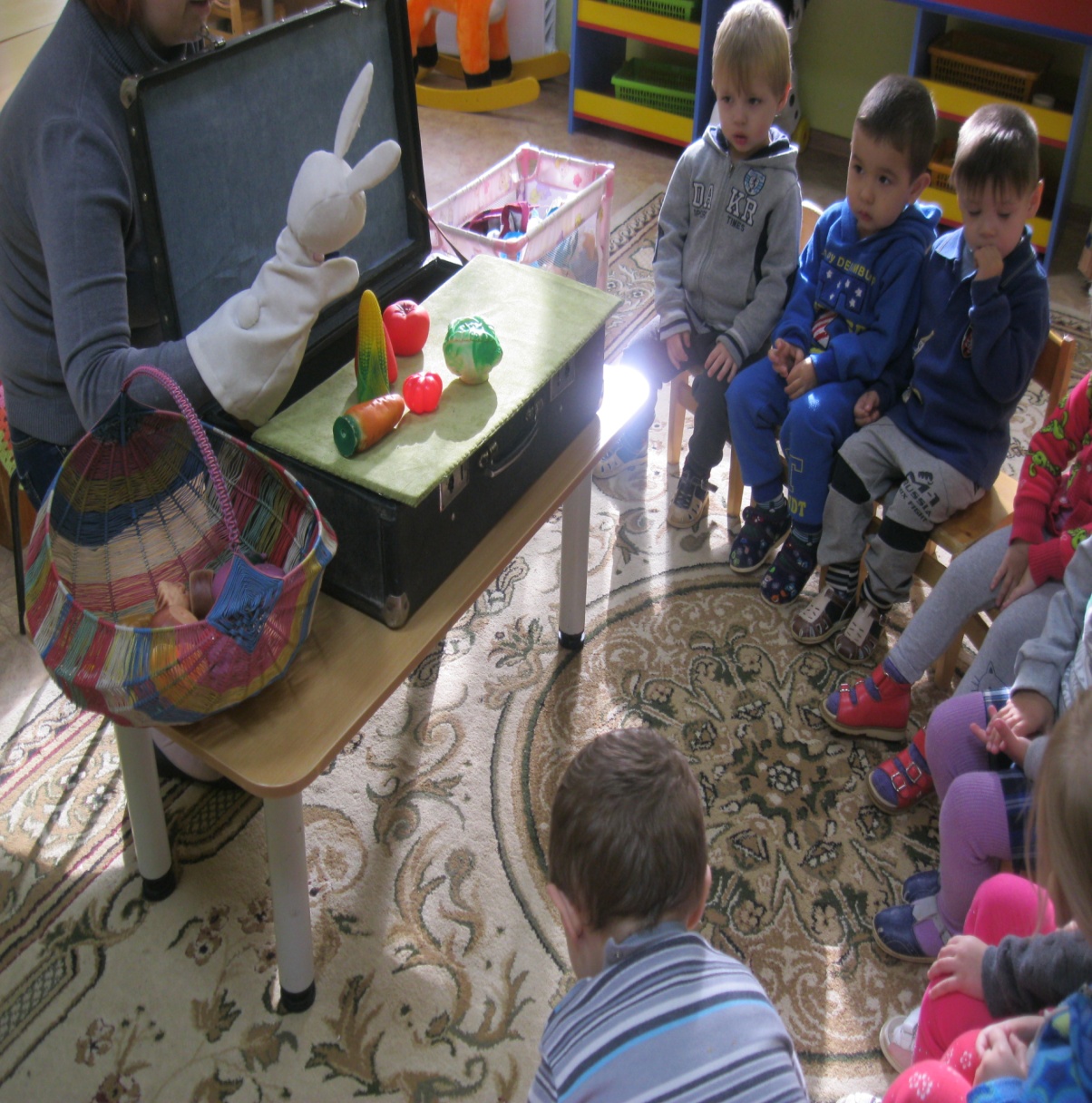 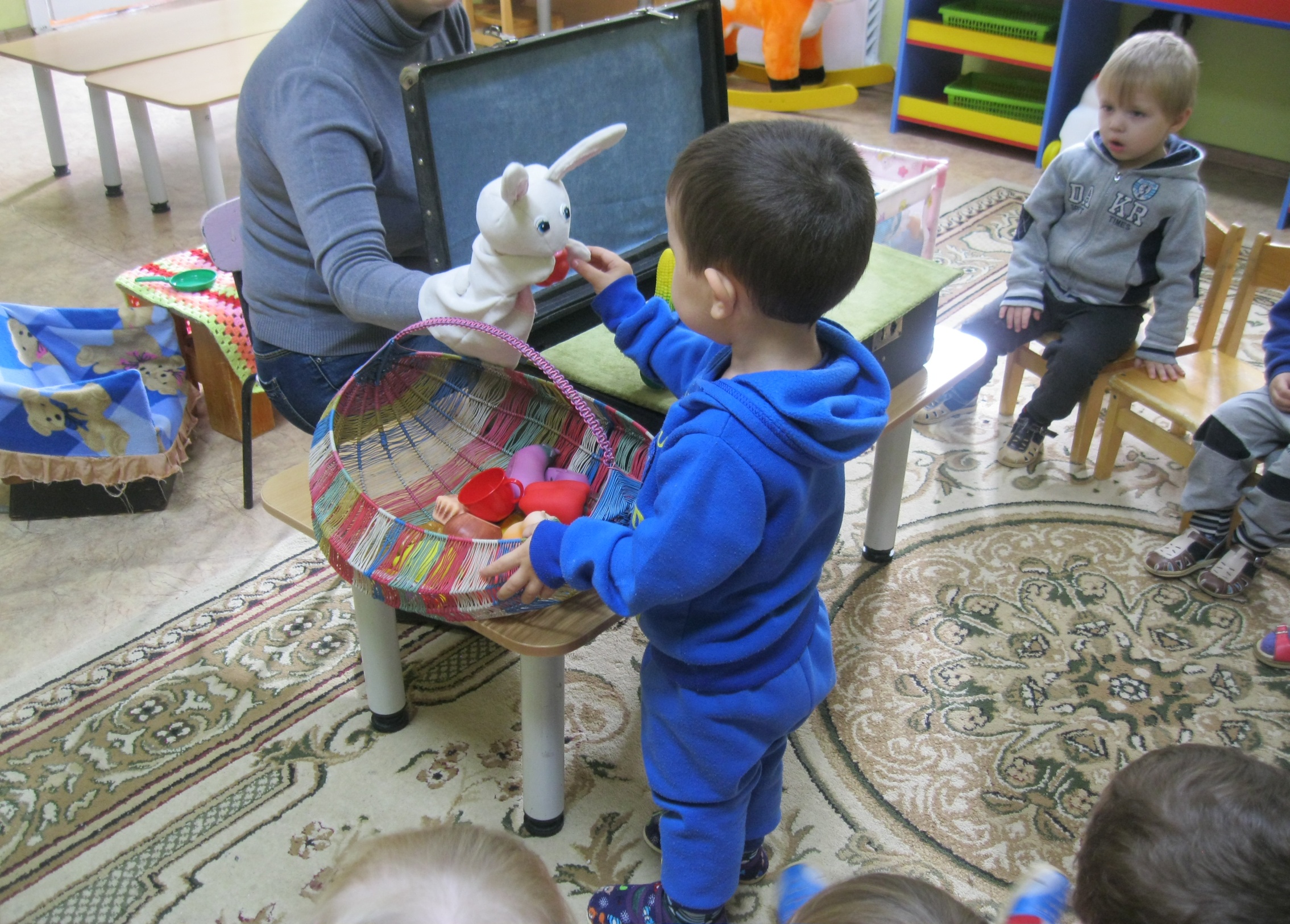 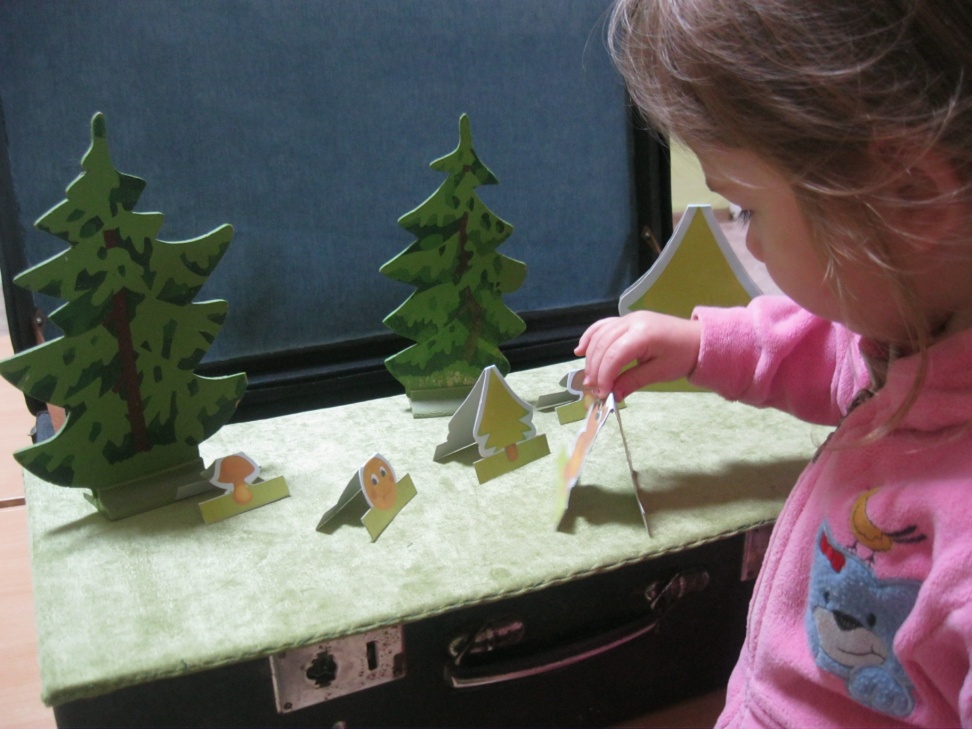 Развитие математических представлений «Один – много»
«Высокий – низкий»
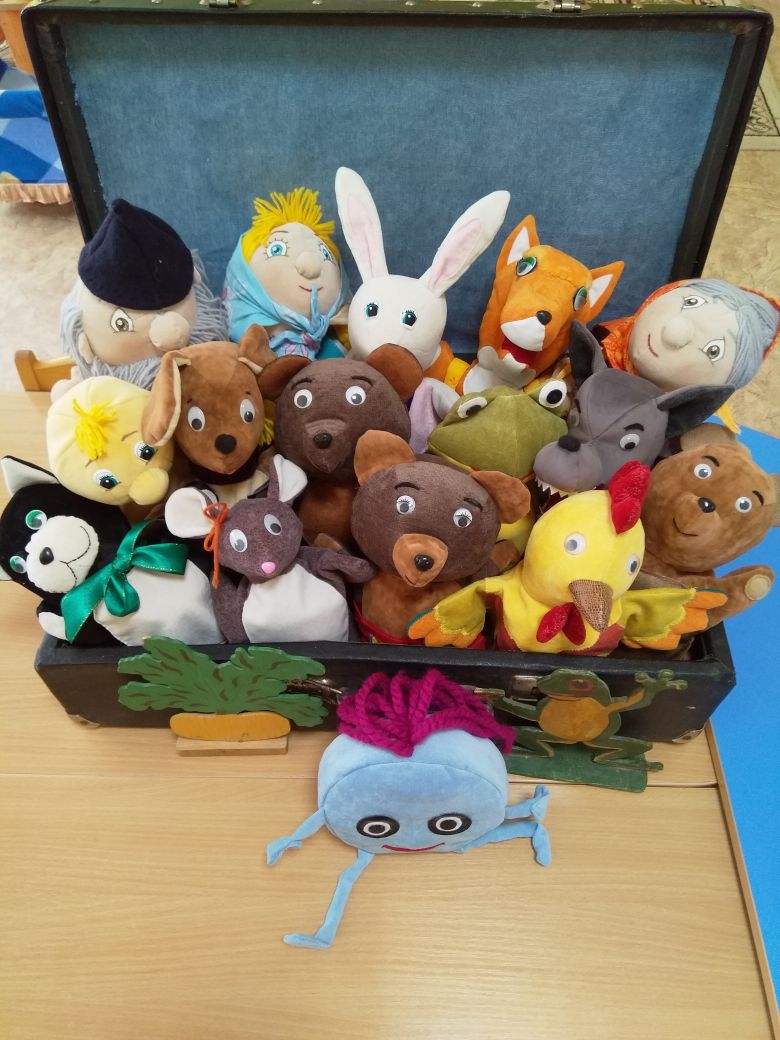